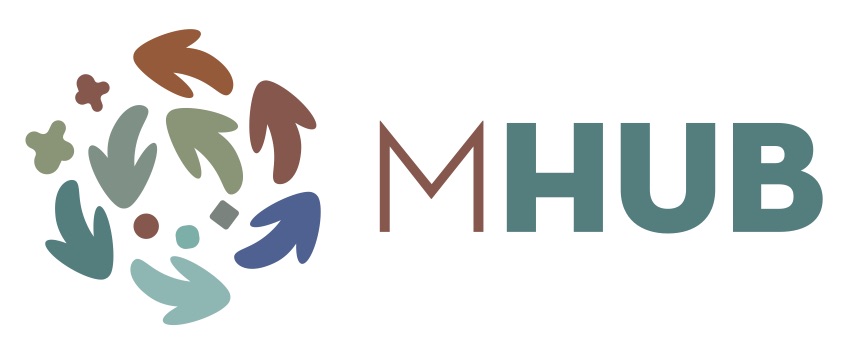 MIXED MIGRATION HUB
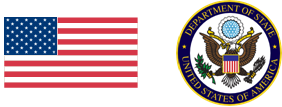 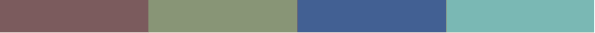 The “Mixed Migration Hub” (MHub) is an autonomous entity that works on behalf of the North Africa Mixed Migration Task Force consisting  of

  

Mhub’s objectives are to: 
Share and pool expertise   
Disseminate good practices and lessons learned
Support collaboration and joint initiatives
Support collective advocacy efforts

MHub has a twofold purpose:
Regional  knowledge hub
Secretariat for the North Africa Mixed Migration Task Force
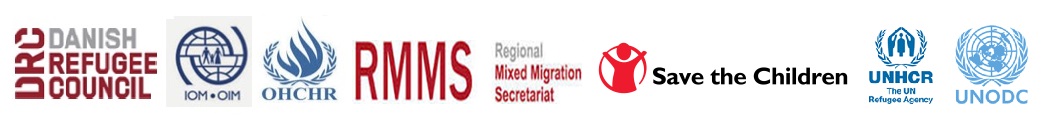 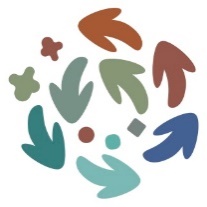 Research Initiatives
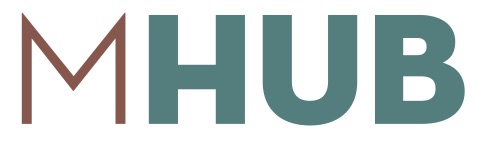 Monthly Trend Bulletin

Research Meetings

Research Reports

Migrant Footprints Database

Field Research - Surveys
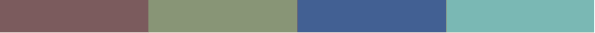 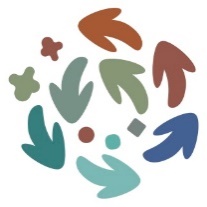 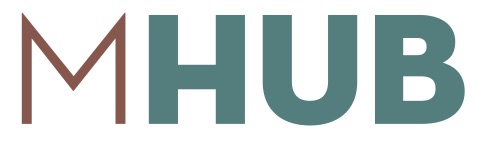 Migrant Footprints Database
www.migrantfootprints.info
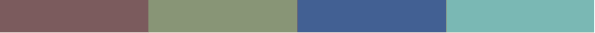 www.migrantfootprints.info
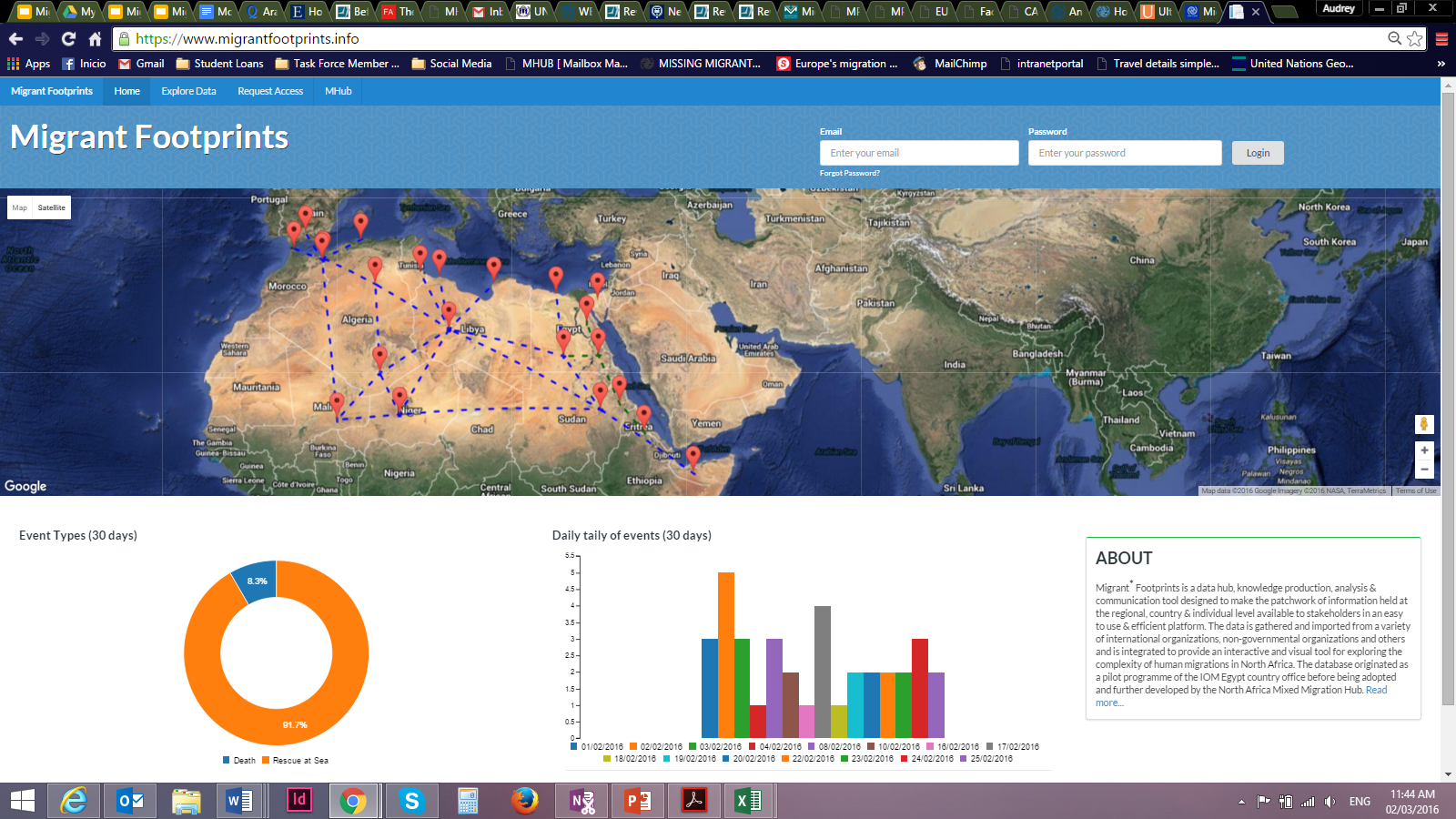 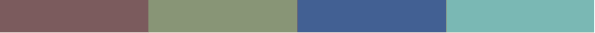 HOW IT WORKS
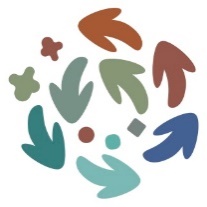 Collates existing data from
 National Governments
 International Organizations
 NGOs
 Researchers
 Media
Data presented through
 Dynamic visualizations
 Comparison tools
 Custom mapping
Export public data and visualizations
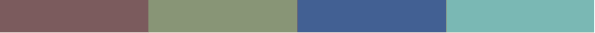 Why is Migrant Footprints important?
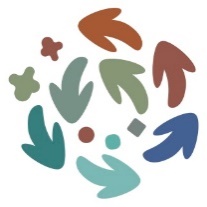 Pooling information from various data sources and types into one platform 

 Allows more comprehensive look into mixed migration 
 Data collection and sharing tools available allow for analysis of past, current and emerging trends

 Allows inclusion of narrative entries, incident entries, and connecting of events
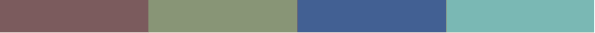 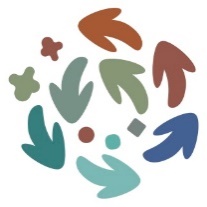 How is data Inputted?
Manually
Narrative Entry
Incident Entry
Excel Data Import
Government Agencies
Intl. Organizations
NGO
Research findings
Public datasets (UN, UNHCR..)
Automatically
Survey Submission – Data Focal Points
Direct Feed (API) (Migrant Files, World Bank)
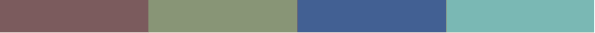 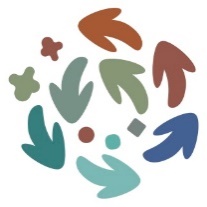 Data Confidentiality
Various levels of access and data classification
Open access to data classified as public
5 confidentiality levels 
Private
Organization Internal 
Organization Wide 
Authorization
Public
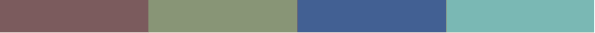 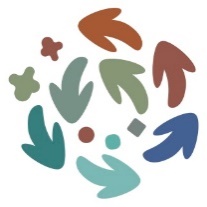 UTILITY OF DATA
Close to real-time data
Data compiled over time
Accessible & manipulate-able platform
Dynamic visualization and comparison tools
Export for further analysis
Diversity of data
 
Demographics
Routes, segments, costs, intentions, experiences..
Custom mapping
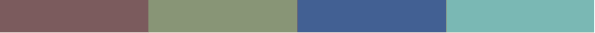 Personal Viz-tool Dashboard - Example
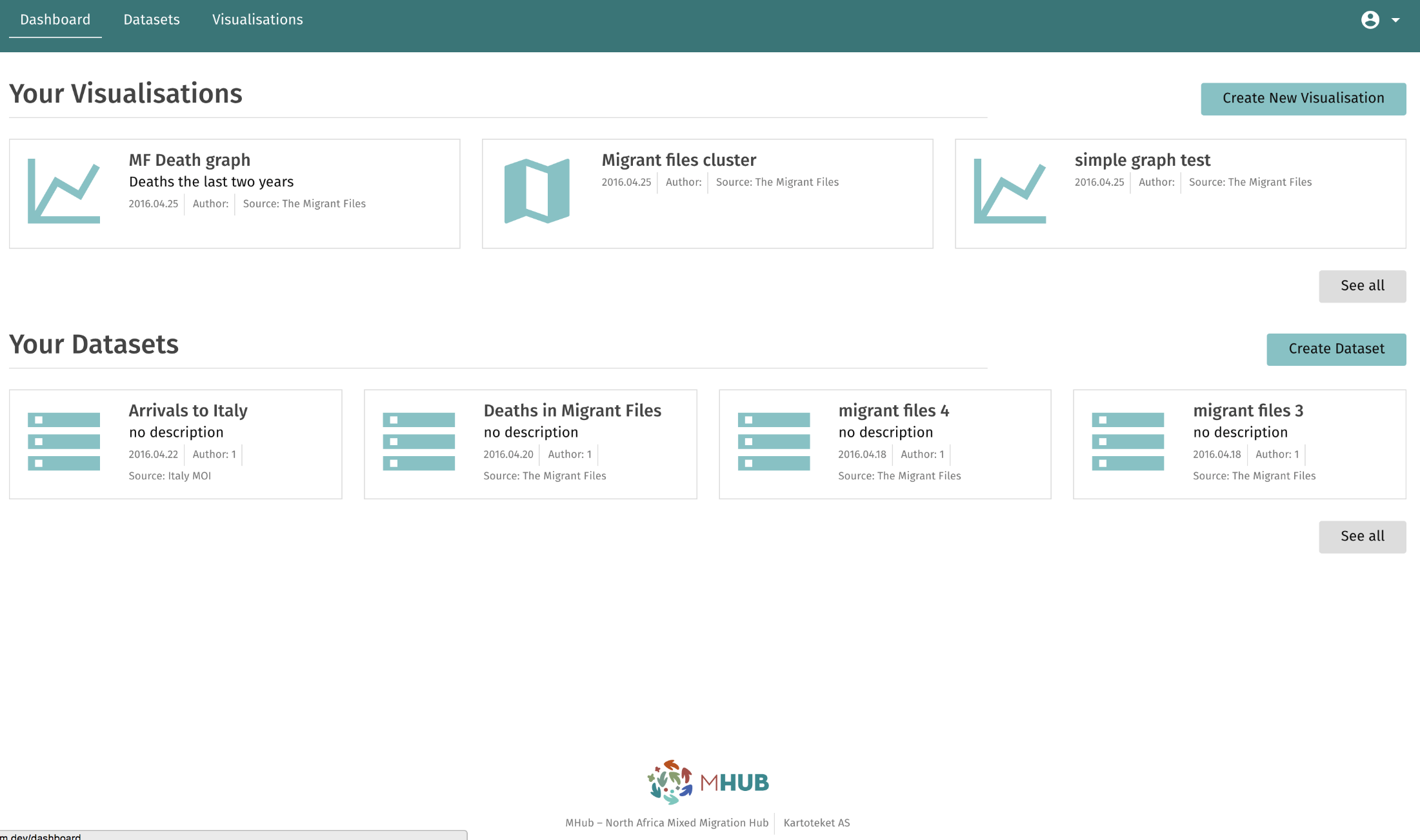 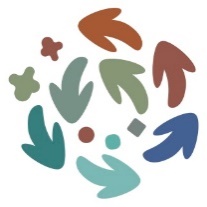 Example
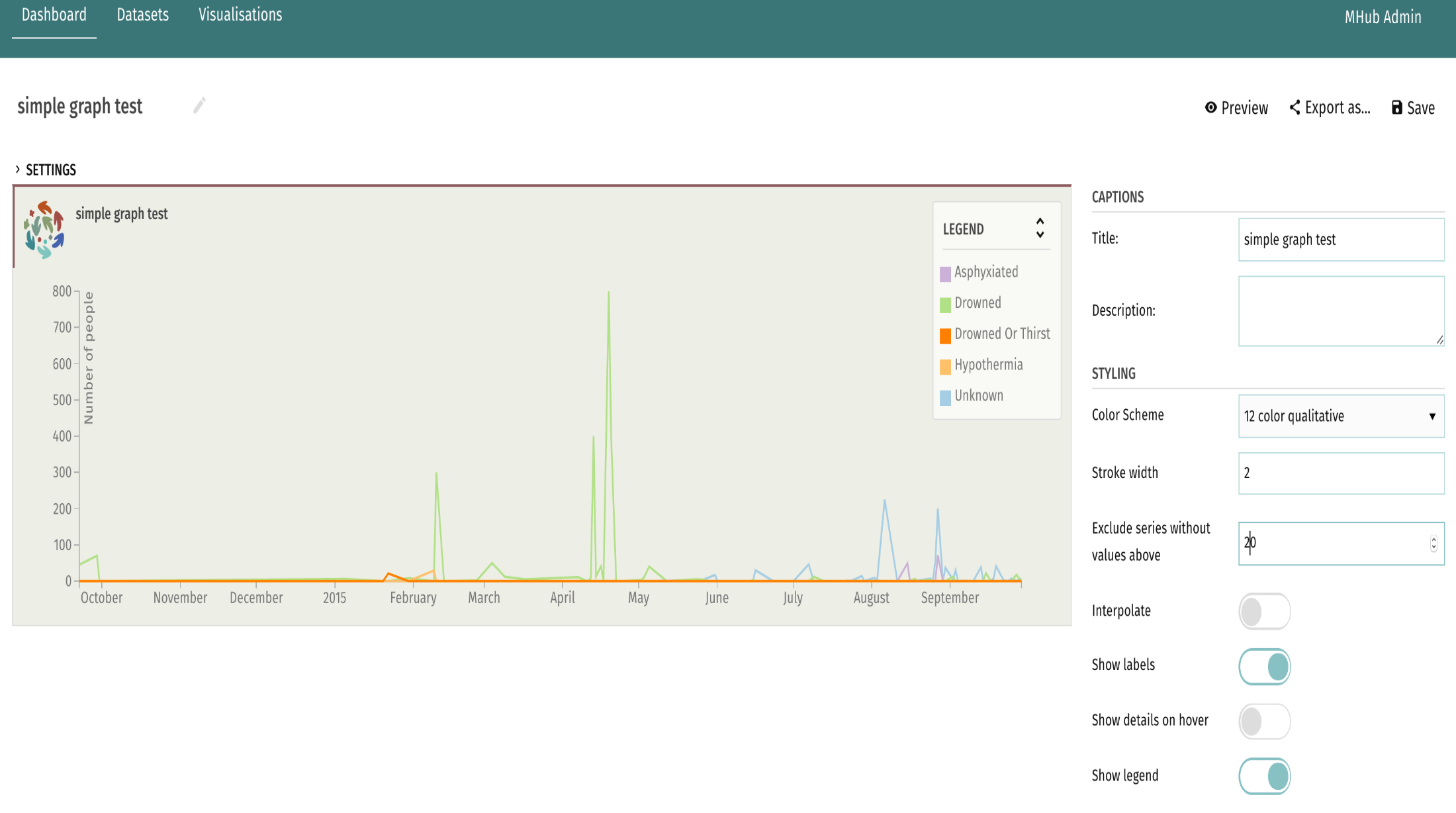 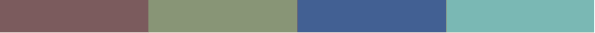 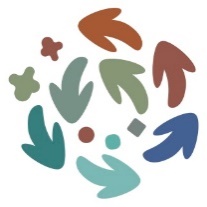 Analysis/Comparison Tool
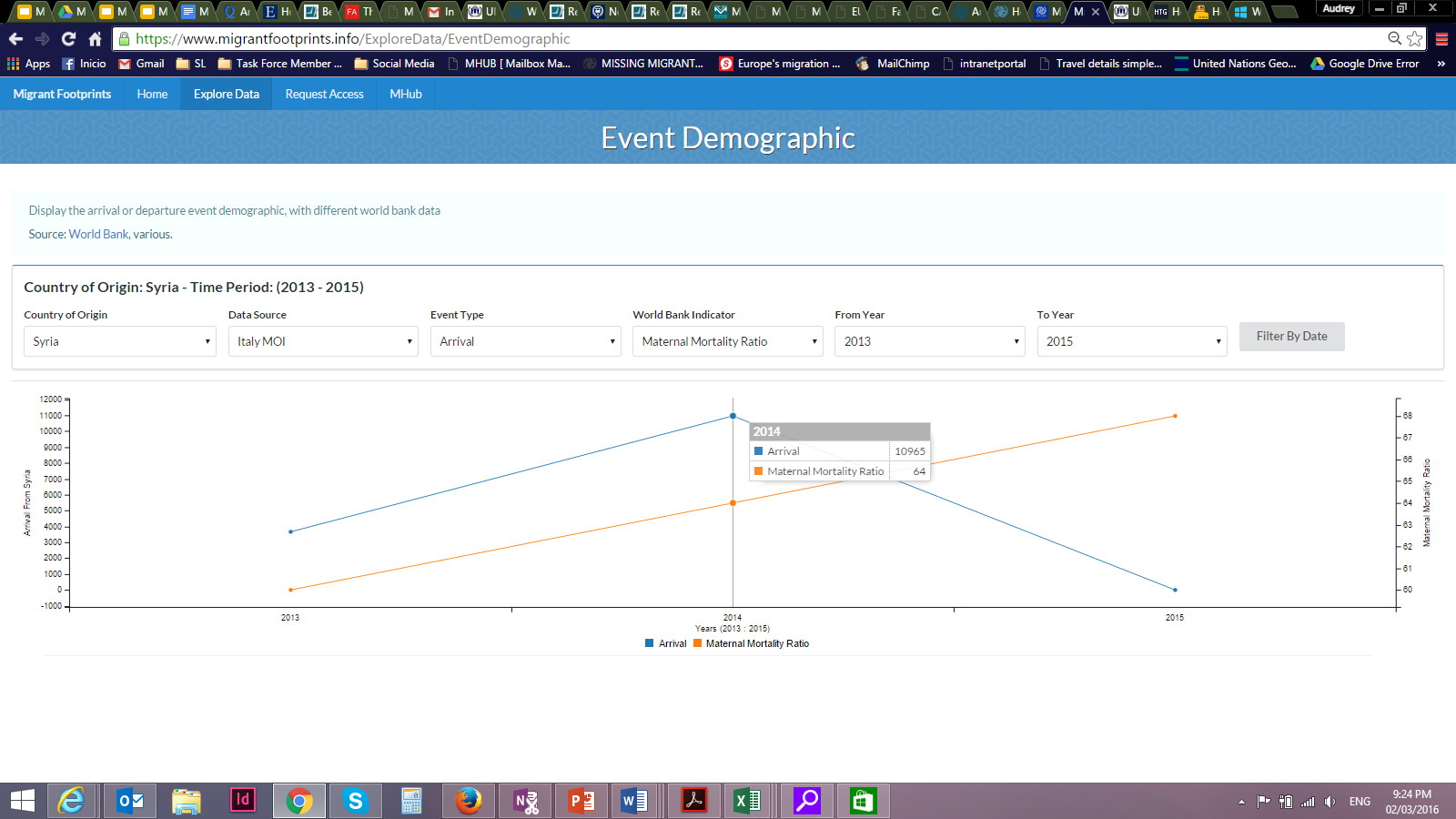 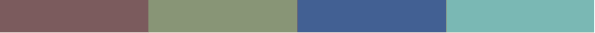 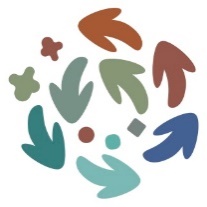 Current Developments
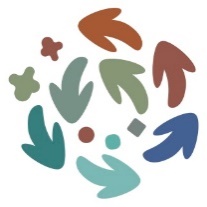 Field Application / Digital Surveys

Data Focal Points
Database
Monthly trend bulletin
Knowledge gaps
Evolving trends
Composition and journey

Feedback on new features
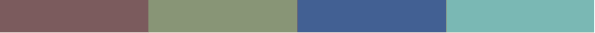 Digital Survey – input to output
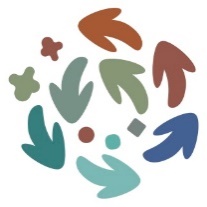 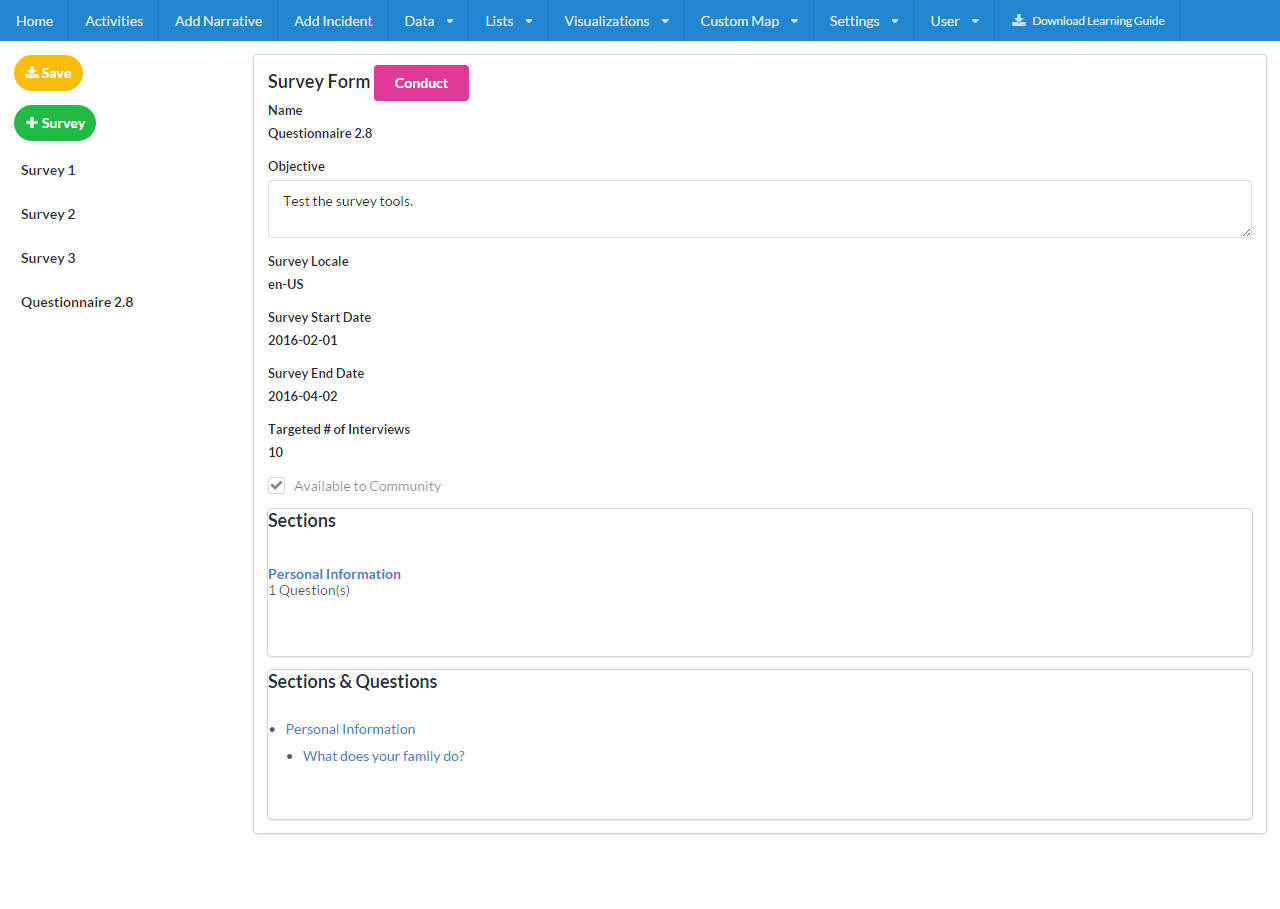 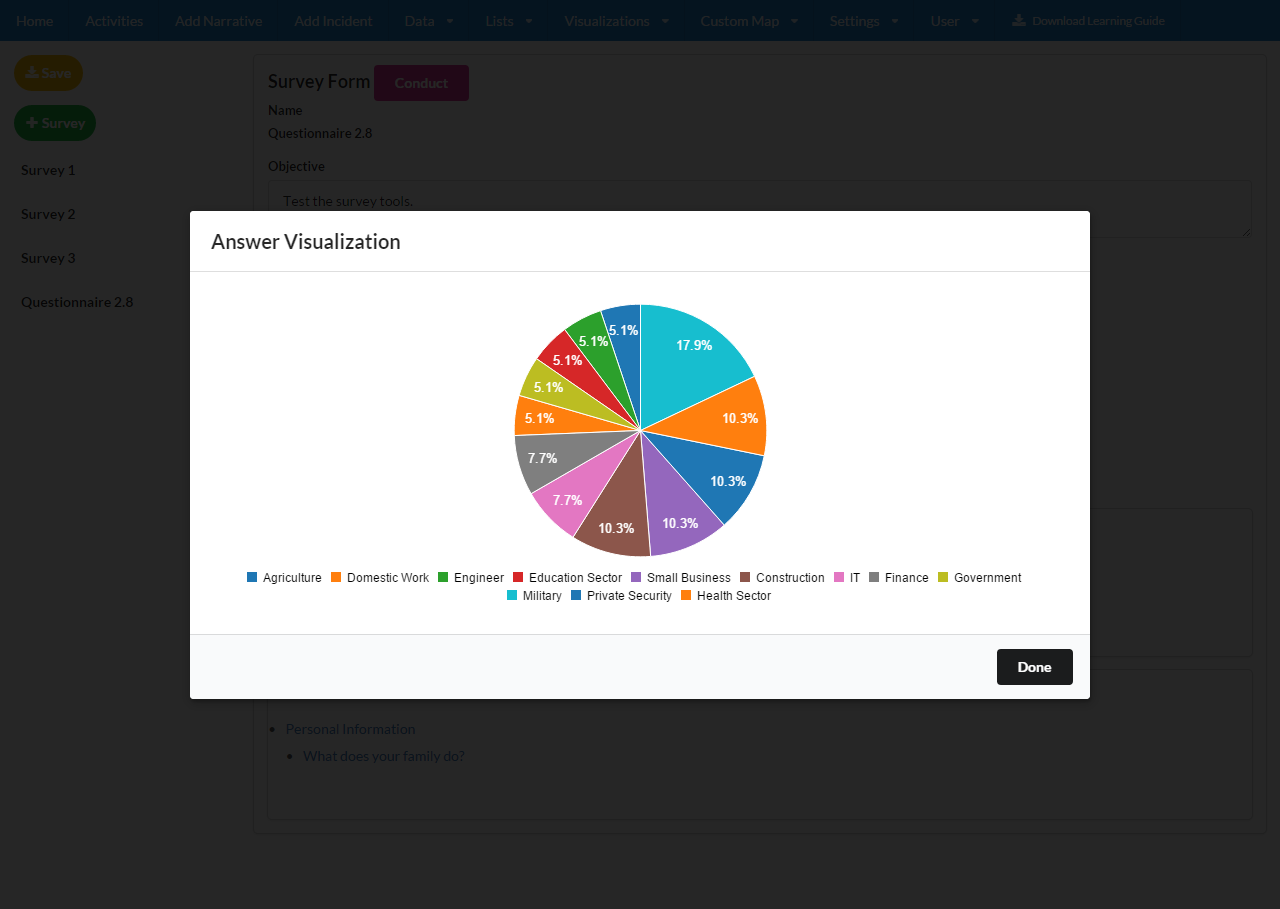 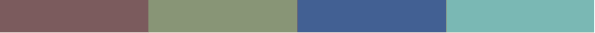 Field Application
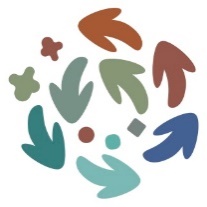 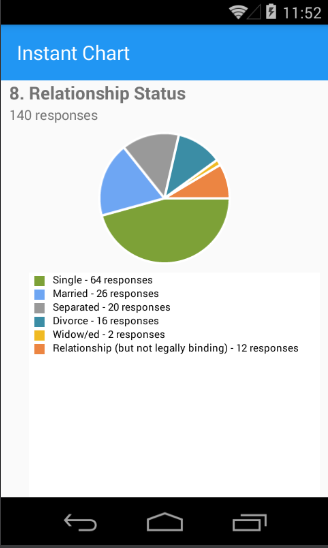 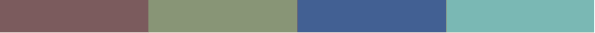 Data Focal Points (DFPs)
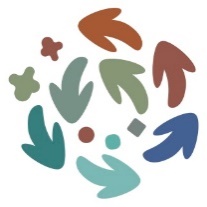 MHub Platforms
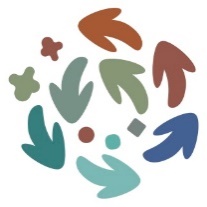 www.mixedmigrationhub.org
MHub research
Bulletins
Snapshots (English, Arabic, coming soon – French 
Mailing list 

www.migrantfootprints.info

Facebook – MHub – North Africa Mixed Migration Hub

Twitter - @MIXMIGHUB

Email – info@mixedmigrationhub.org
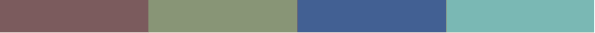